目指せ！ロボットマスター
ロボットを思い通りに動かそう！
LEGO Mindstorms EV3 で目指せロボコン！



WEB：http://robot-programming.jp/
担当：藤井隆司、藤吉弘亘、山内悠嗣
E-mail：fujii@cs.chubu.ac.jp
充電してね！
■ ロボットを動かすには (復習)
ロボットを動かすには？
？？？
ロボットに動きを教えなければいけない
プログラムが必要
ロボットにおける要素技術
感じる、判断する、動くがそなわっている人工物
■ロボットを前進させるには(モータ制御１)
■ロボットを回転させるには(モータ制御2)
左のモータ：B
右のモータ：C
モータの接続
EV3のどの出力ポートにモータが接続されているか確認
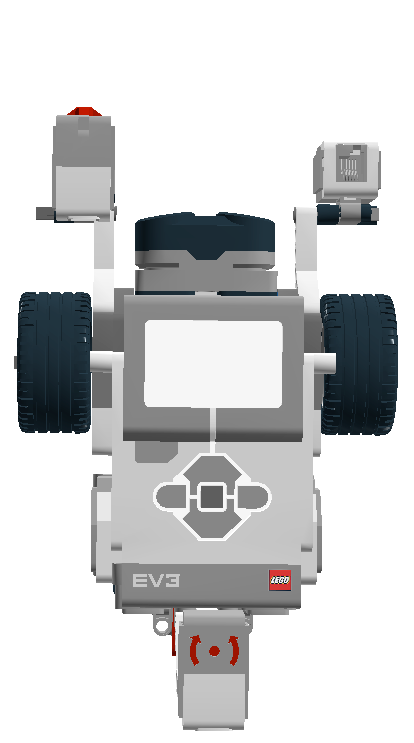 進行方向
￼
1
2
モータ制御によるロボットの前進 (タンクブロック）
モータが接続されている
ポートを指定
（自動で設定される）
ロボット(モータB+C)を3秒前進、その後2秒後退
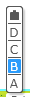 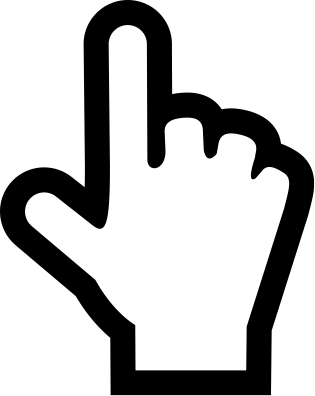 前進
後退
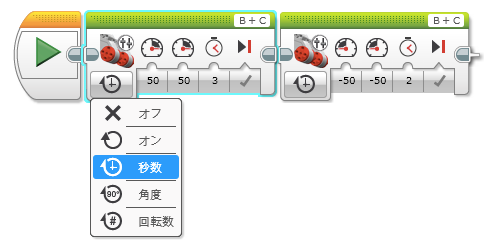 スタートブロック
ブレーキ：ON
秒数：2秒
モータを時間指定で制御→
秒数：3秒
パワーの値をマイナス
にすると後退
Cのパワー：50
Bのパワー：50
￼
順方向
逆方向
左のモータ：B
右のモータ：C
ロボットの回転
ロボットを右回転(その場で旋回)させるには
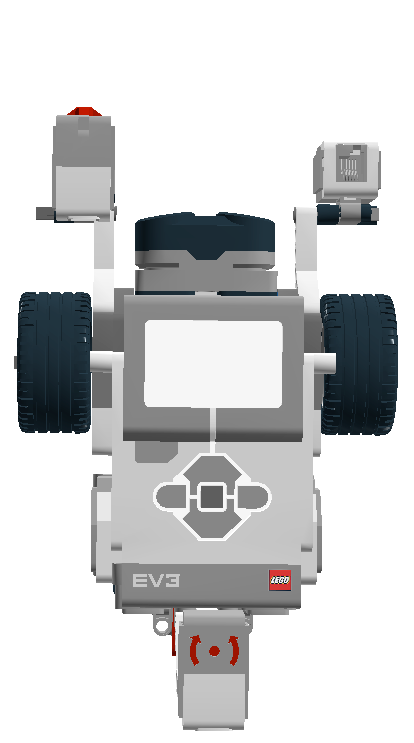 ￼
1
2
ロボットの右回転
左のモータBを順回転、右のモータCを逆回転
前進
右回転
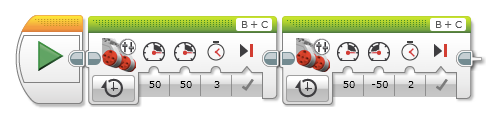 スタートブロック
モータCのパワー：
-50（逆回転）
モータBのパワー：
50（順回転）
￼
■センサを使う
￼
ロボットにおける要素技術
感じる、判断する、動くがそなわっている人工物
■障害物回避(タッチセンサ)
■障害物回避(超音波センサ)
■カラーセンサによるライントレース
■障害物回避(タッチセンサ)
￼
タッチセンサの原理
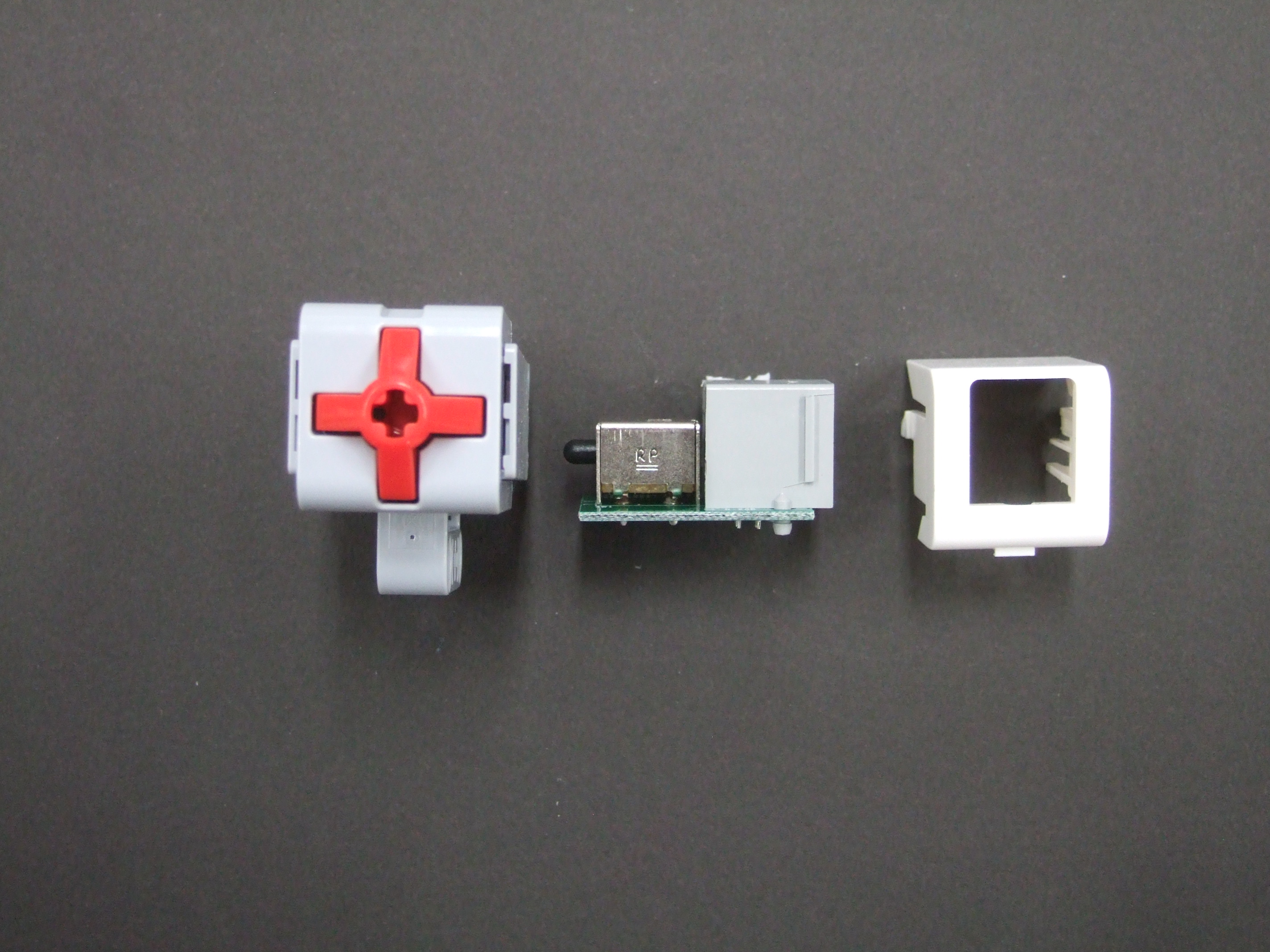 スイッチボタン
タッチセンサの測定原理
スイッチボタンの状態を、押されていないときは”0”、押されたら”1”，離したときに”2”を出力する
タッチセンサの接続
EV3の入力ポート１にタッセンサを接続
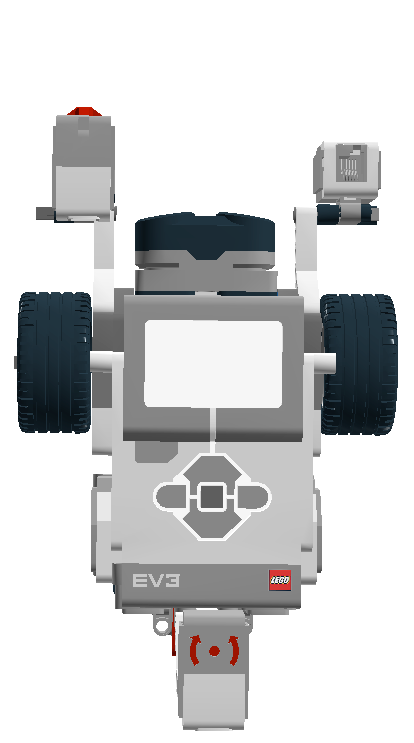 入力ポート1
※EV3では入力ポートにどのセンサを接続しているか判定しているため、必ず入力ポート1である必要はない
タッチセンサによる障害物回避
常にロボットを前進　→無限ループ
タッチセンサによる障害物の衝突を判定
　　 衝突あり：一定時間後退し右回転．その後1. に戻る
　 　衝突なし：1.に戻る
}
3.
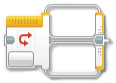 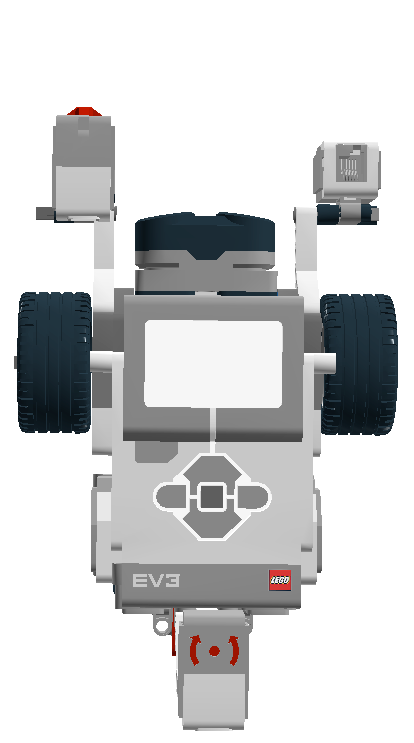 スイッチブロック
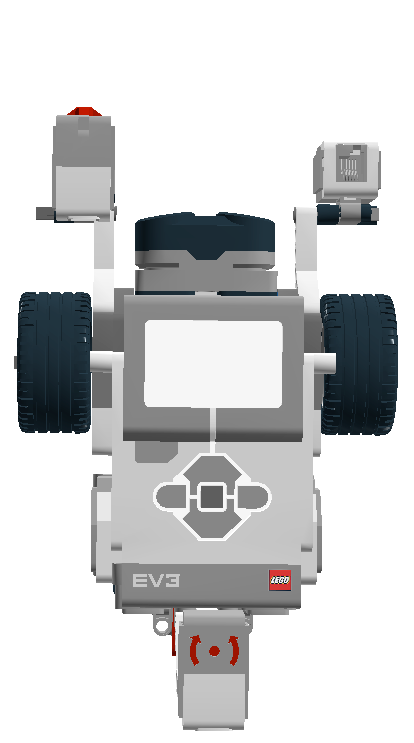 障害物
後退
回転
タッチセンサによる障害物回避
タッチセンサによる条件分岐
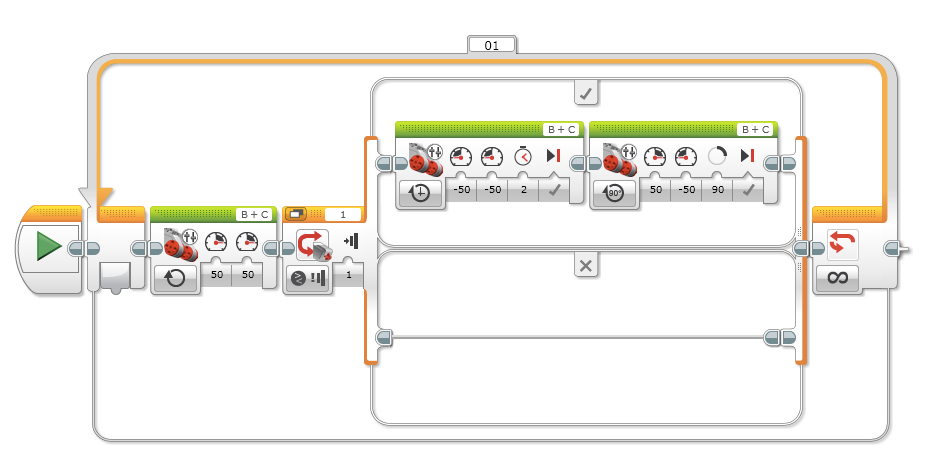 タッチセンサが押された
タッチセンサが押されてない
1
2
3
4
5
タッチセンサによる障害物回避
タッチセンサによる条件分岐
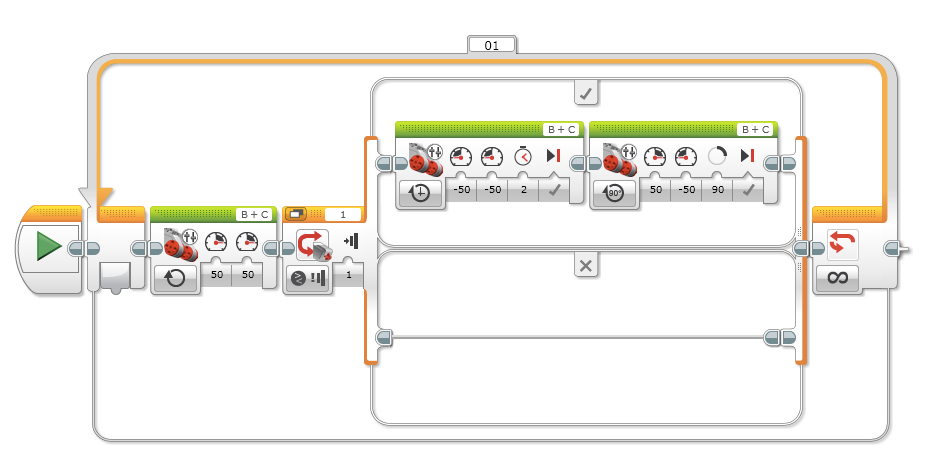 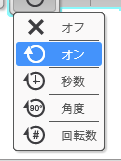 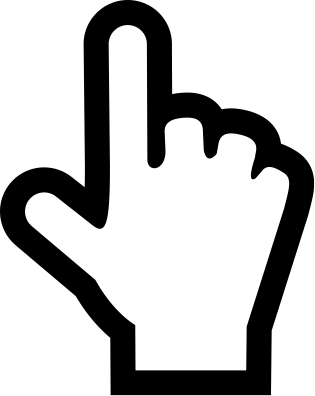 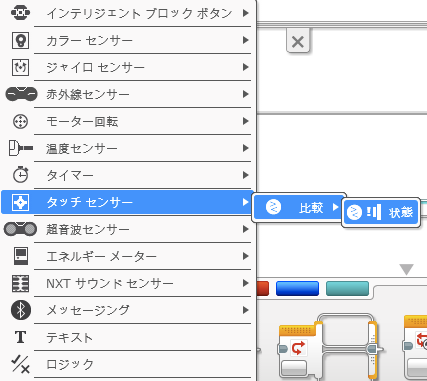 タッチセンサを指定
無限
■障害物回避(超音波センサ)
￼
超音波センサによる障害物回避
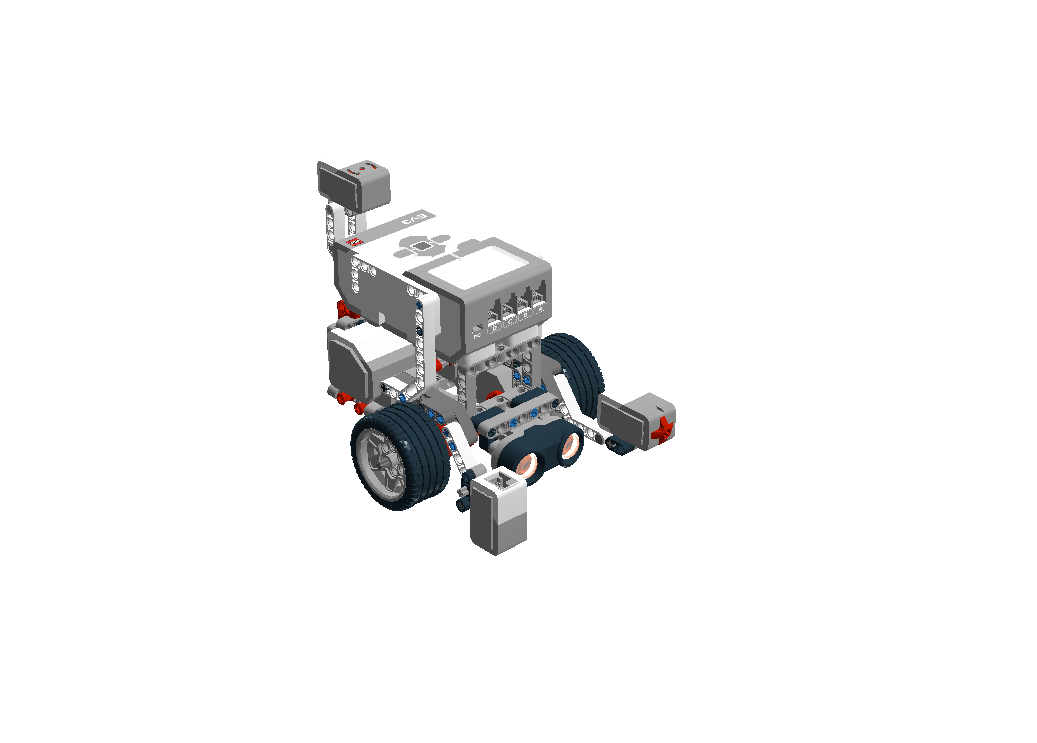 30cm前に障害物発見！
ぶつからないように回避しよう
超音波センサ
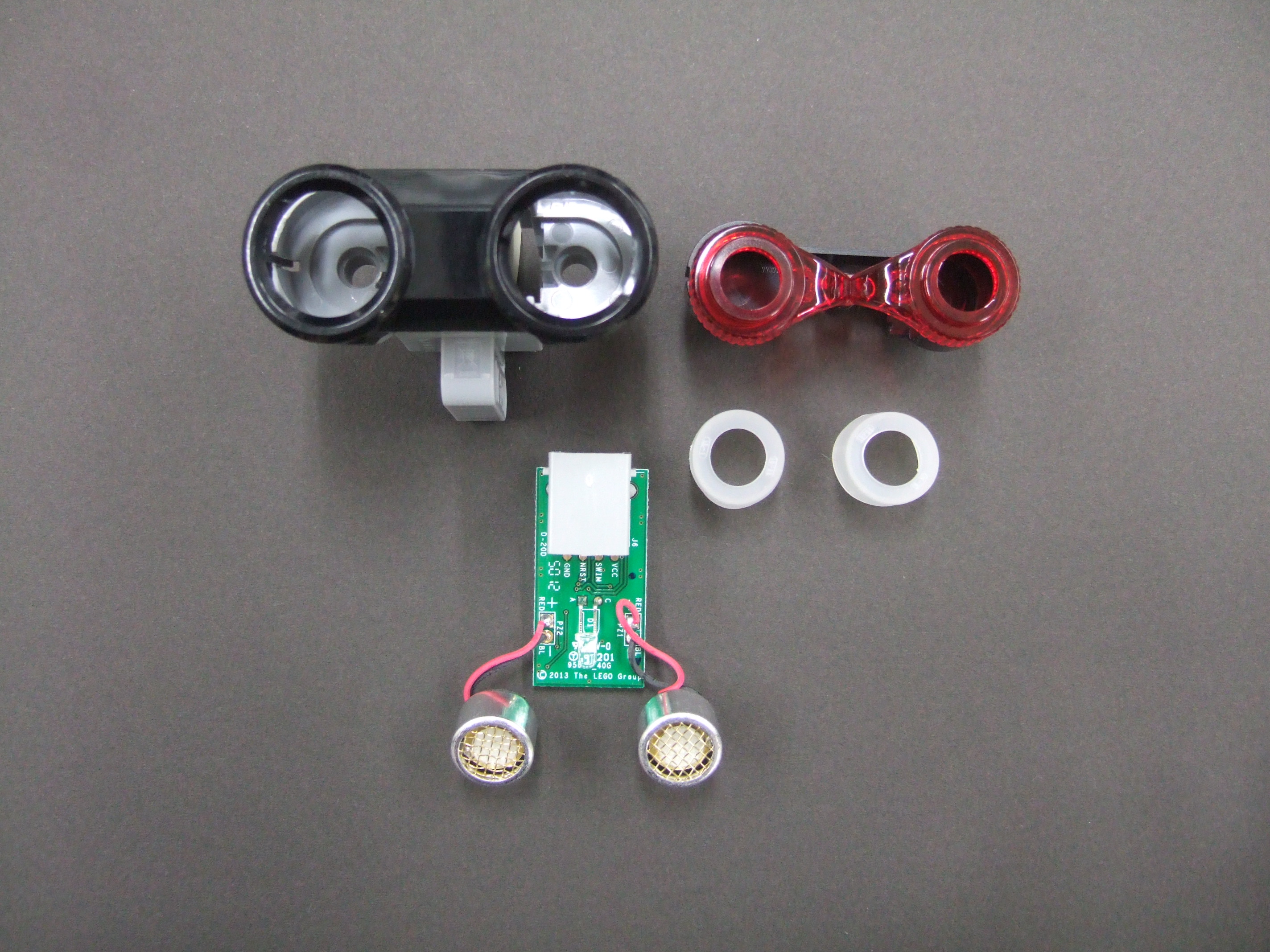 受信素子
発信素子
超音波センサの測定原理
超音波を発信し、対象物で反射した超音波を受信し、この音波の発信から受信までの時間を計測することで対象物までの距離を計測
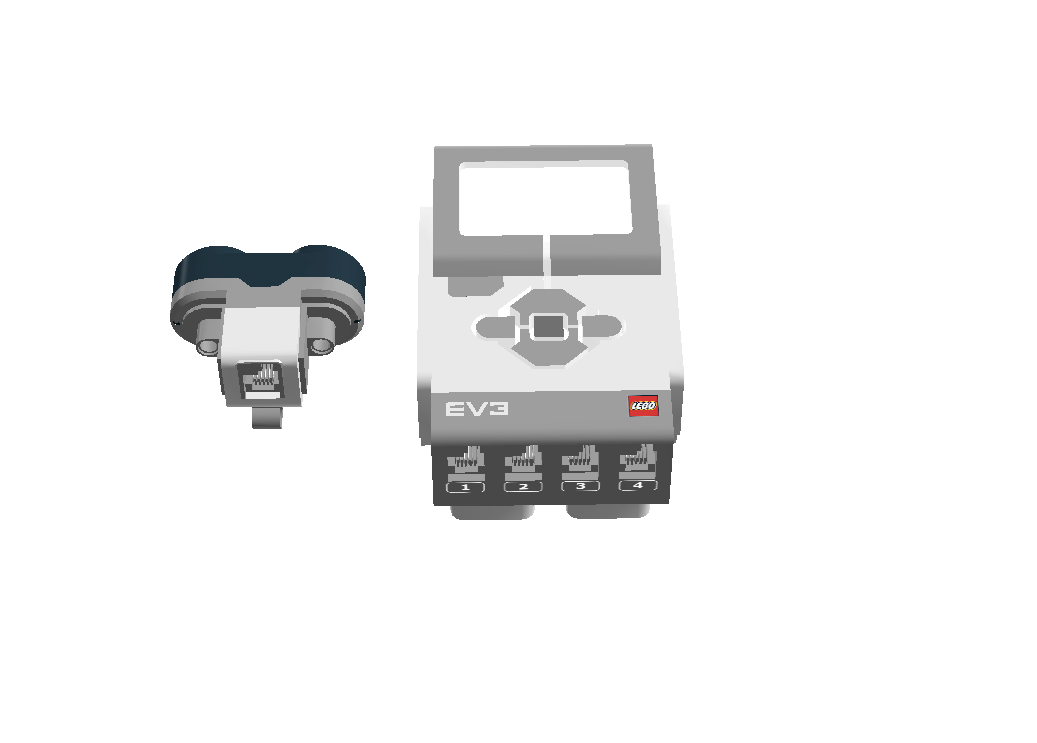 超音波センサの接続
EV3の入力ポート4に超音波センサを接続
入力ポート4
※EV3では入力ポートにどのセンサを接続しているか判定しているため、必ず入力ポート4である必要はない
超音波センサによる障害物回避
常にロボットを前進　→無限ループの利用
障害物までの距離を計測
　 　30cm以下(障害物あり)：右回転．その後1. に戻る
　 　30cm以上(障害物なし)：1.に戻る
}
3.
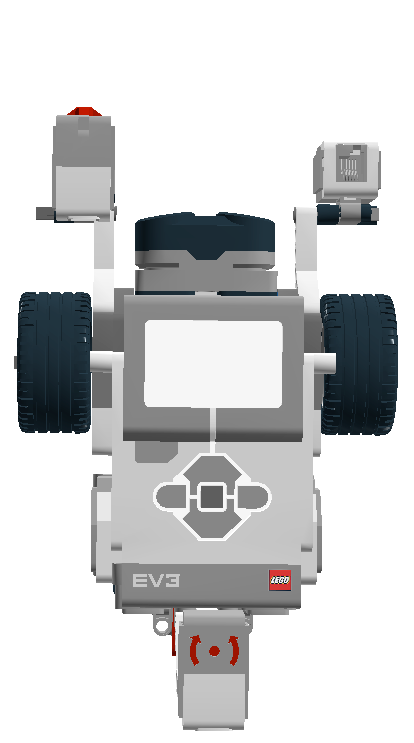 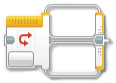 スイッチブロック
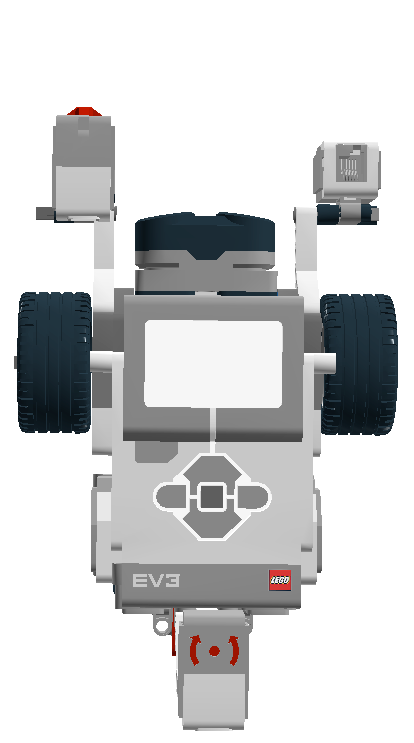 障害物
回転
→後退する動作を必要としない
1
2
3
4
超音波センサによる障害物回避
超音波センサの値により条件分岐して障害物回避
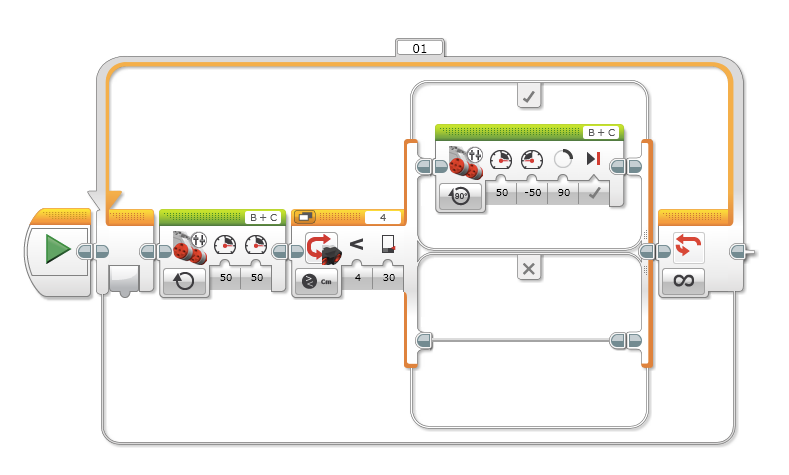 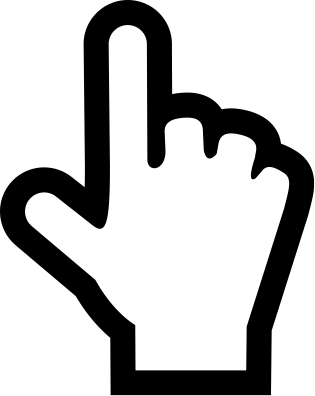 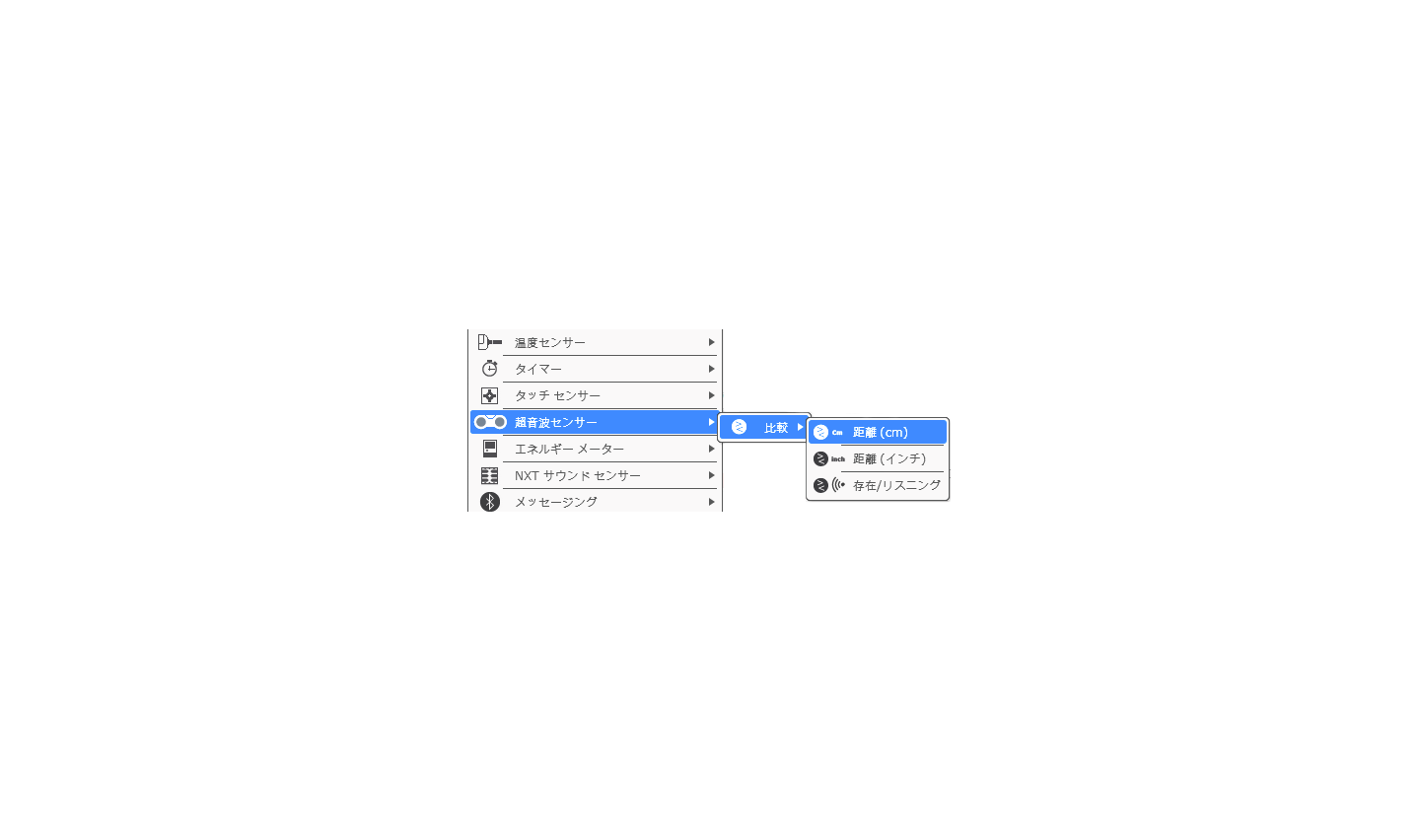 < 30cm
超音波センサ(cm)を指定
■カラーセンサによるライントレース
￼
カラーセンサ
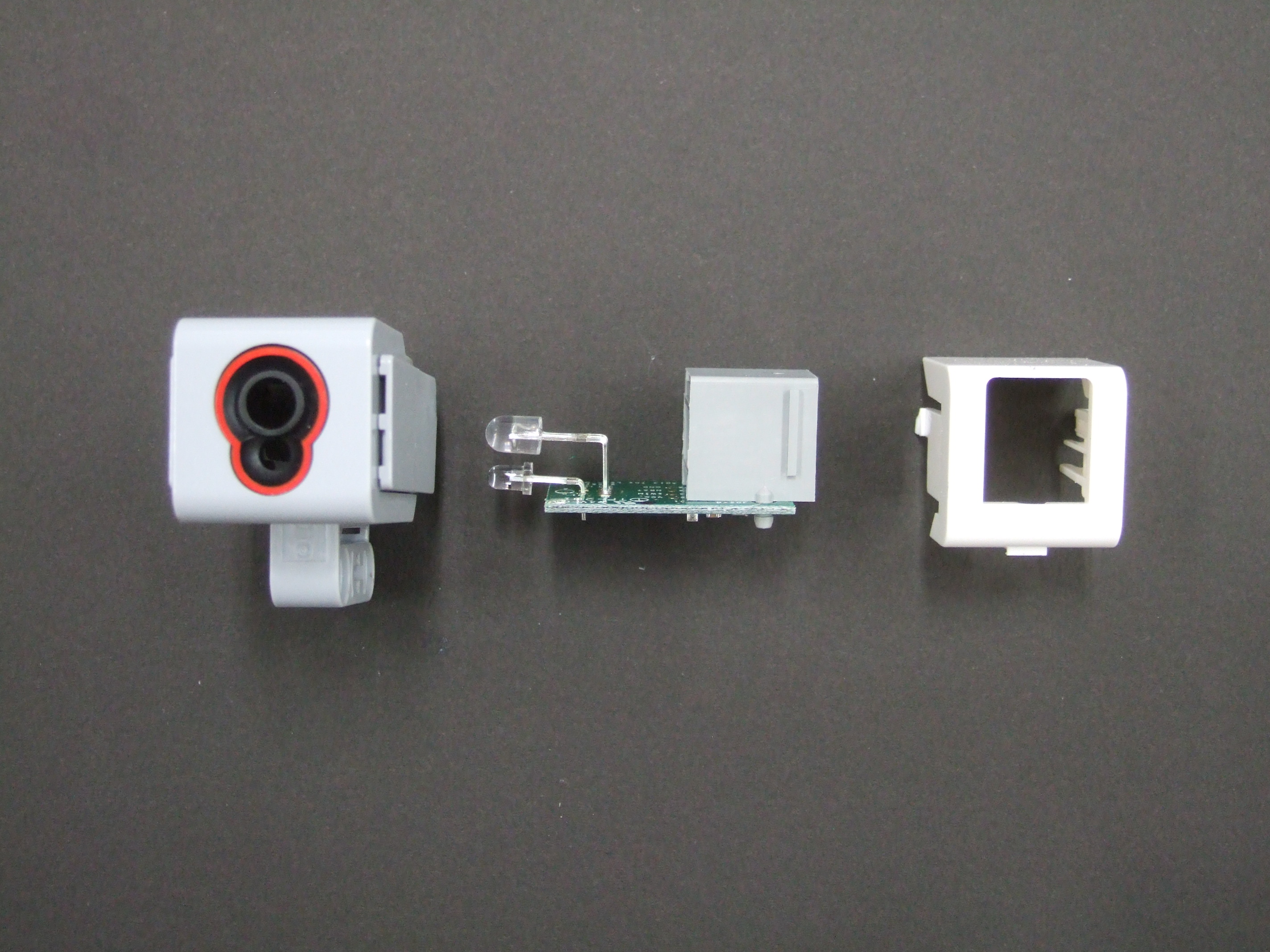 LED
フォトダイオード
カラーセンサの測定原理
LEDにより赤、緑、青の光を照射して、それぞれの反射量(R, G, B成分)をフォトダイオードで計測して，カラーに変換
カラーセンサ
二種類のしくみで色や光の強さを計測
反射光の計測
LED
R
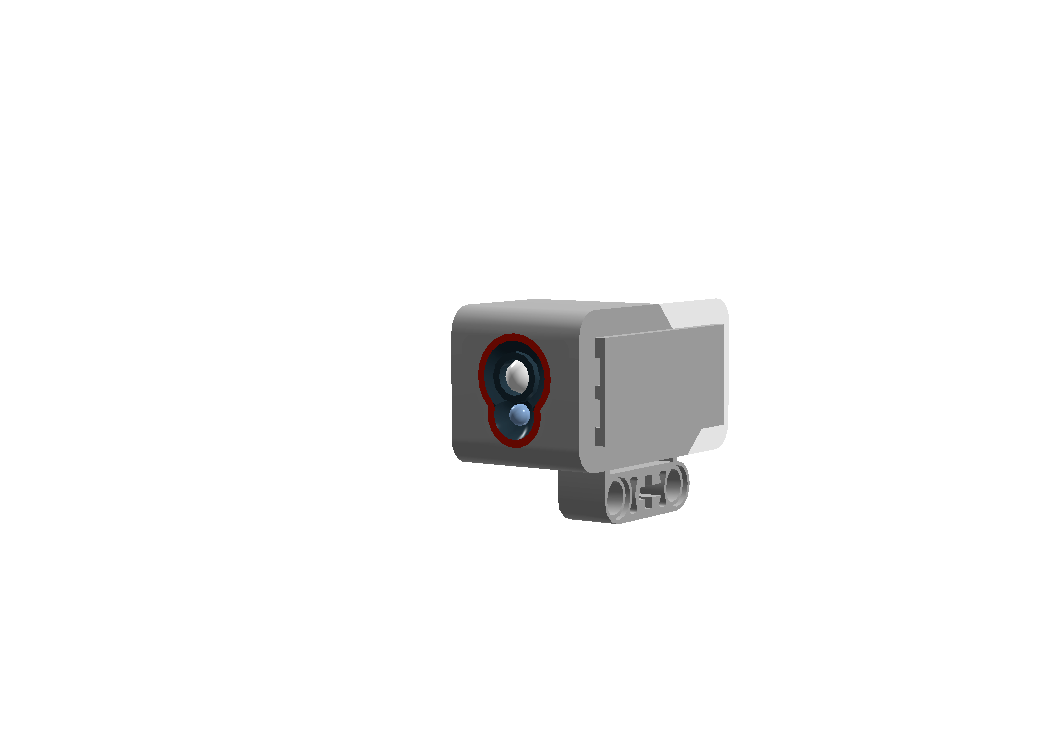 色
反射光の強さ
G
B
フォトダイオード
RGB値
周辺光の計測
R
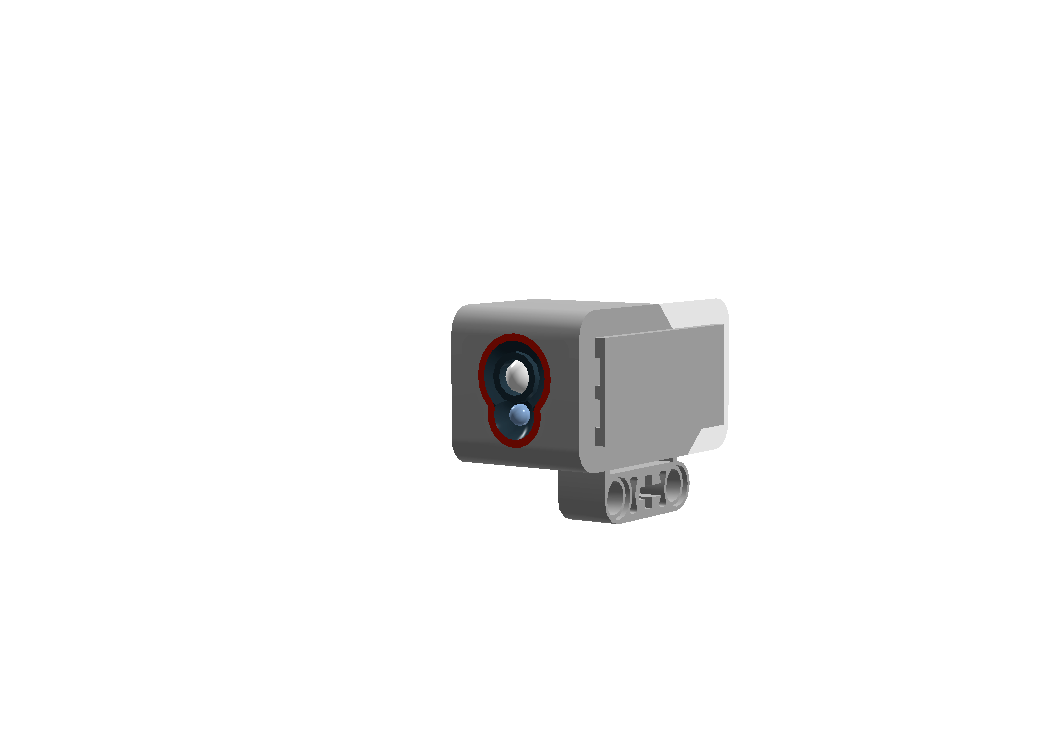 周辺の光の強さ
G
B
フォトダイオード
RGB値
R
光の三原色とカラー（加法混色）
赤(R)，緑(G)，青(B)の3色を組み合わせて色彩を表現
G
B
加法混色
カラーセンサの接続
EV3の入力ポート3にカラーセンサを接続
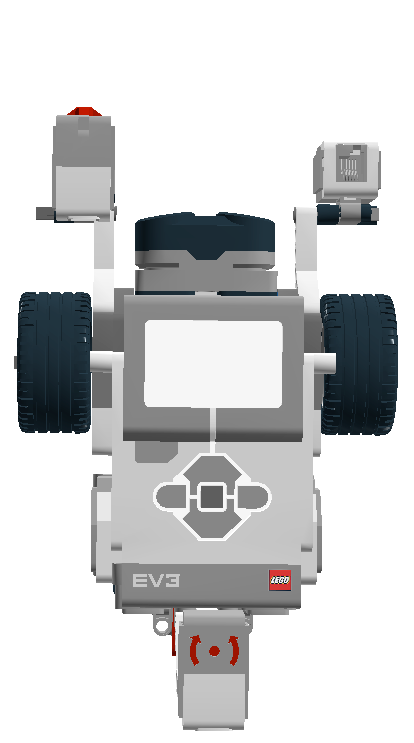 入力ポート3
※EV3では入力ポートにどのセンサを接続しているか判定しているため、必ず入力ポート3である必要はない
ライントレースの考え方
カラーセンサの”反射光の強さ”を利用して白と黒に判別
白(明るい)ところでは右回転，黒(暗い)ところでは左回転
黒いところ→左回転
白いところ→右回転
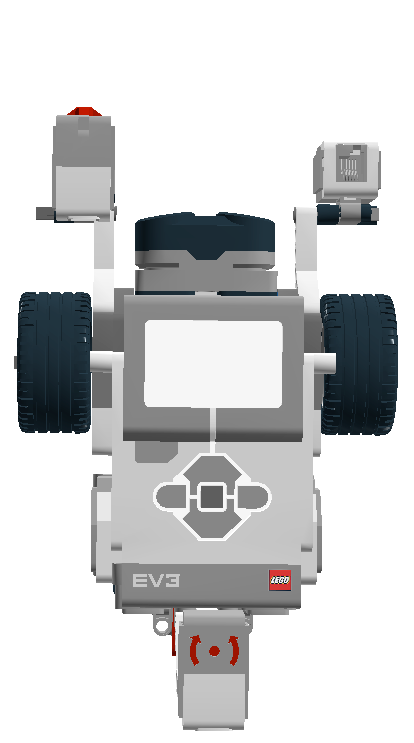 ライントレースのPAD
白(明るい)ところでは右回転，黒(暗い)ところでは左回転
右回転しながら少し前に進むには：
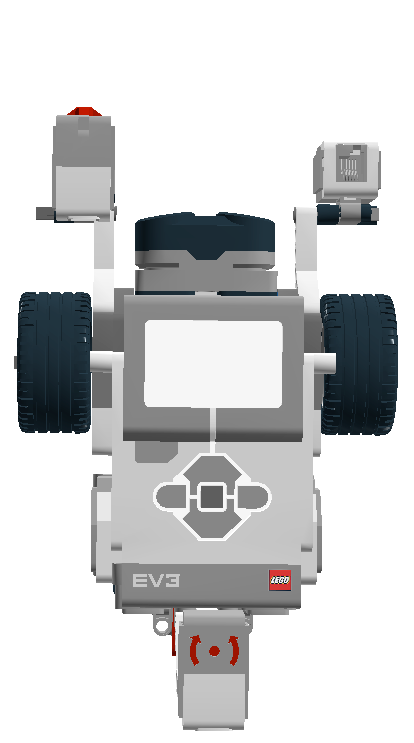 回転中心
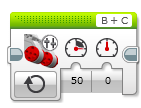 モータB
順方向に回転
モータC
停止(パワー0)
1
2
3
4
ライントレース
> 50
白(明るい)ところでは右回転，黒(暗い)ところでは左回転
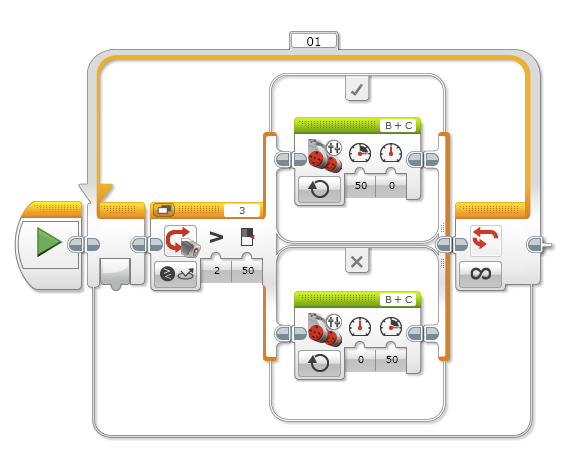 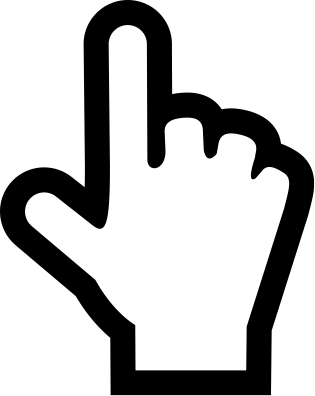 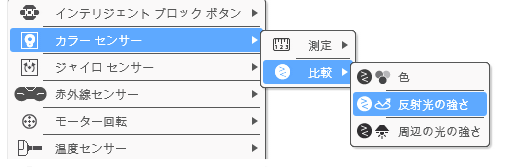 カラーセンサ-比較-反射光の強さを指定
ライントレースの改良
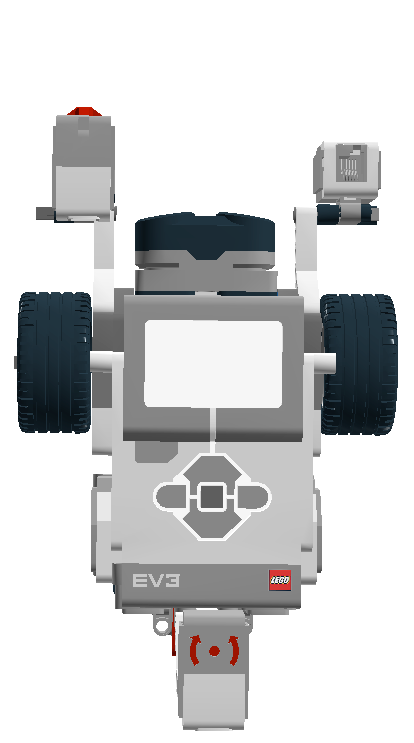 ジグザグ走行なので遅い！
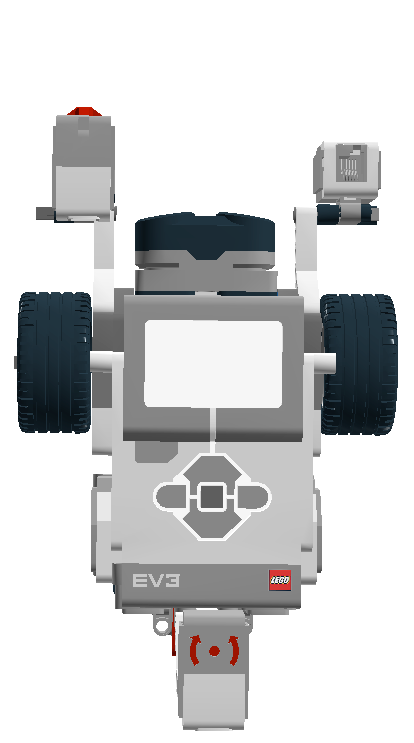 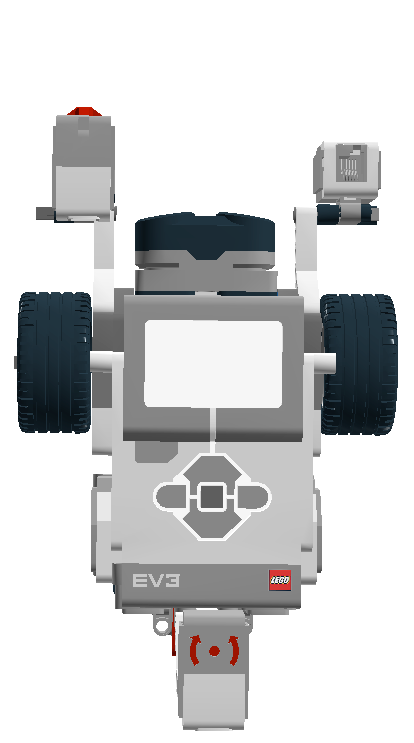 ①黒のライン上→前進
②白→左右に回転して黒のライン探索
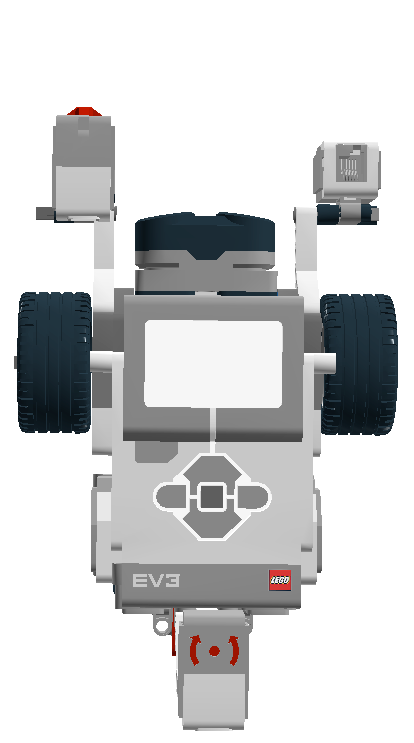 ■ロボコン用にロボットを改造しよう
￼
ロボットを動かすには？
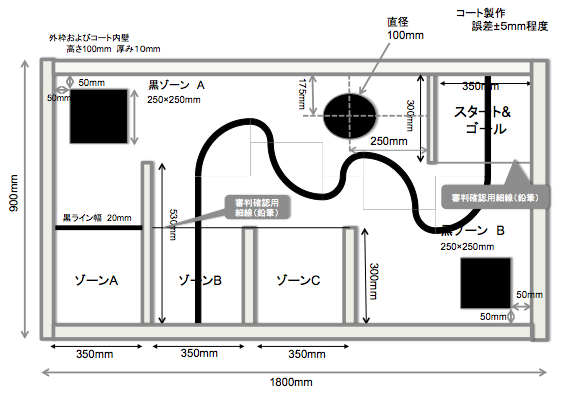 ライントレース
壁との衝突を検知する
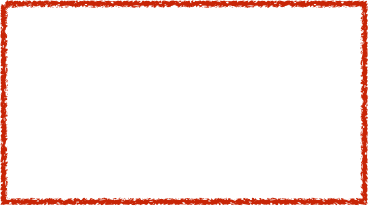 超音波センサを外してカラーセンサを
なるべく中央に配置

タッチセンサが壁に当たりやすくする
ロボコン用にロボットを改造しよう
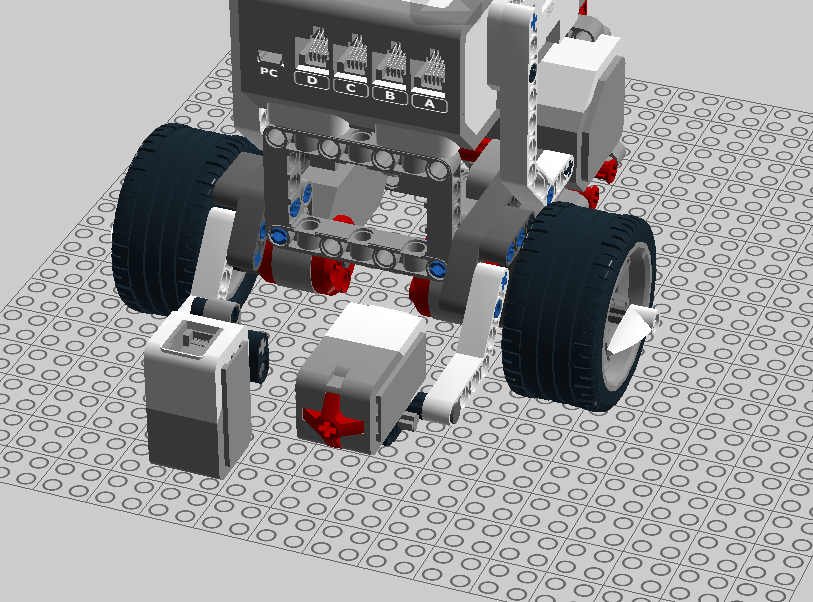 目指せ！ロボットマスター
ロボットを思い通りに動かそう！
LEGO Mindstorms EV3 で目指せロボコン！